Where Does it Come From?
What are some clothes made from?
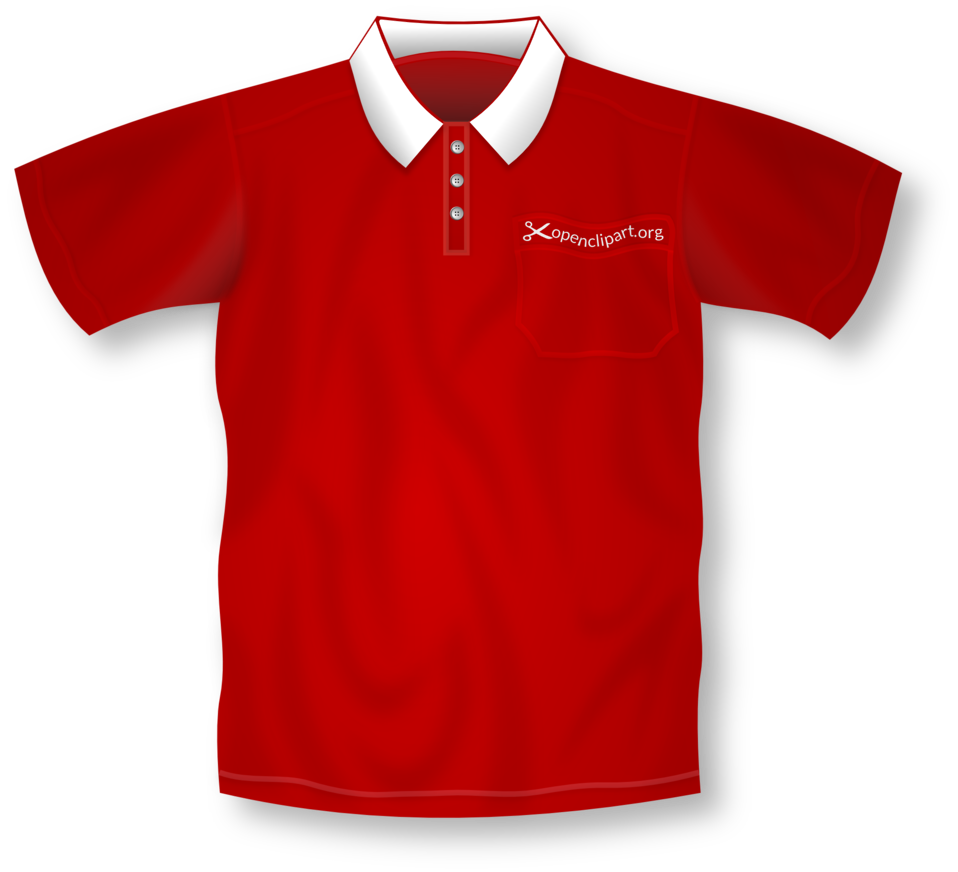 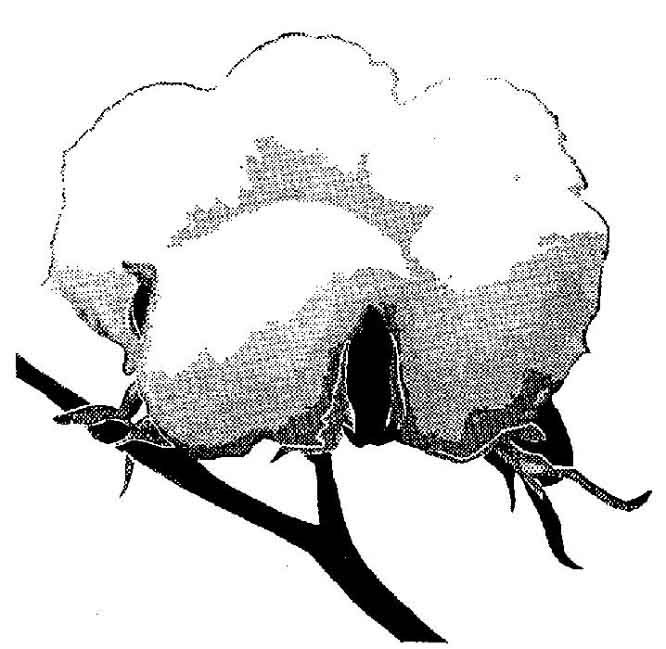 What is paper made from?
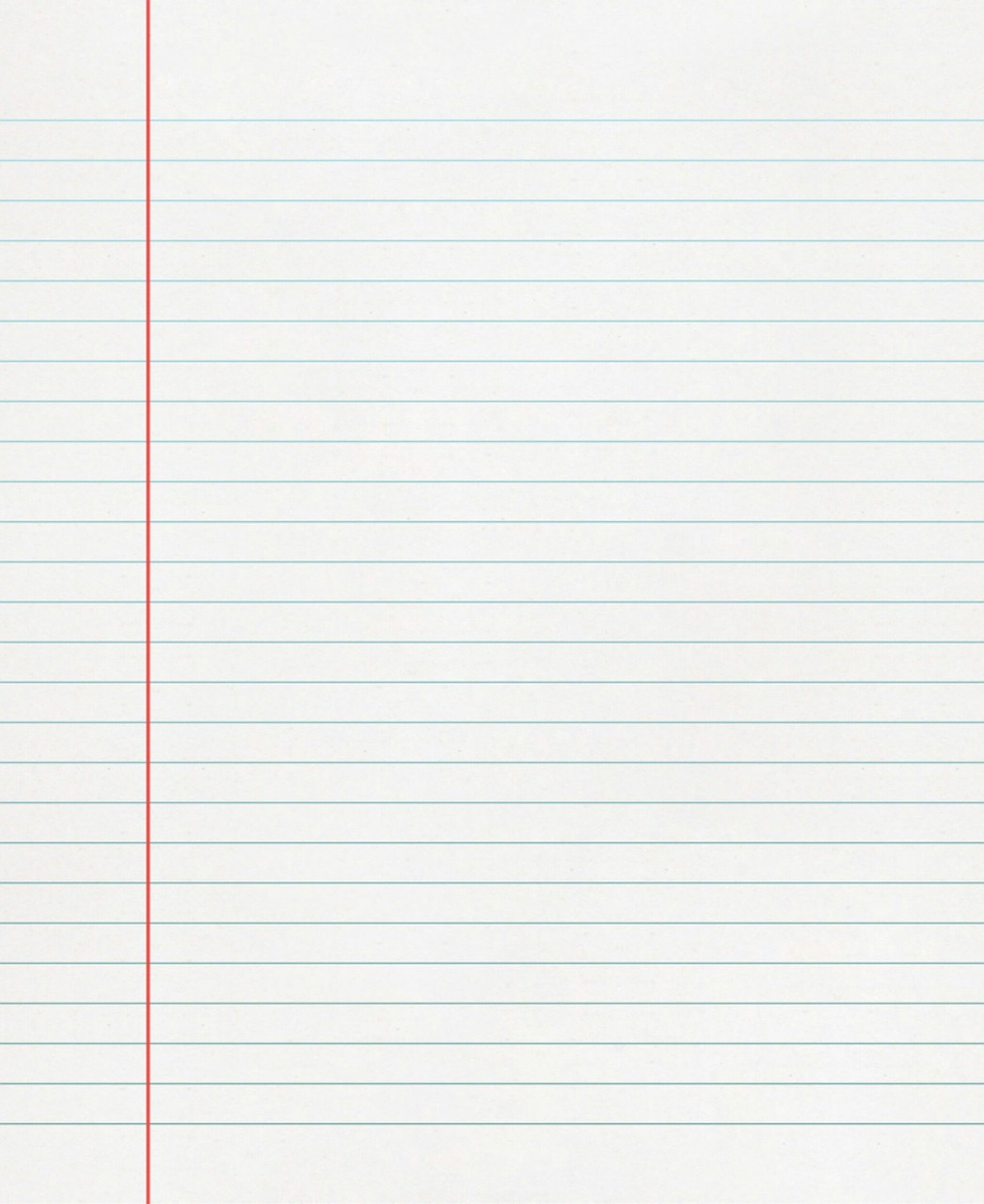 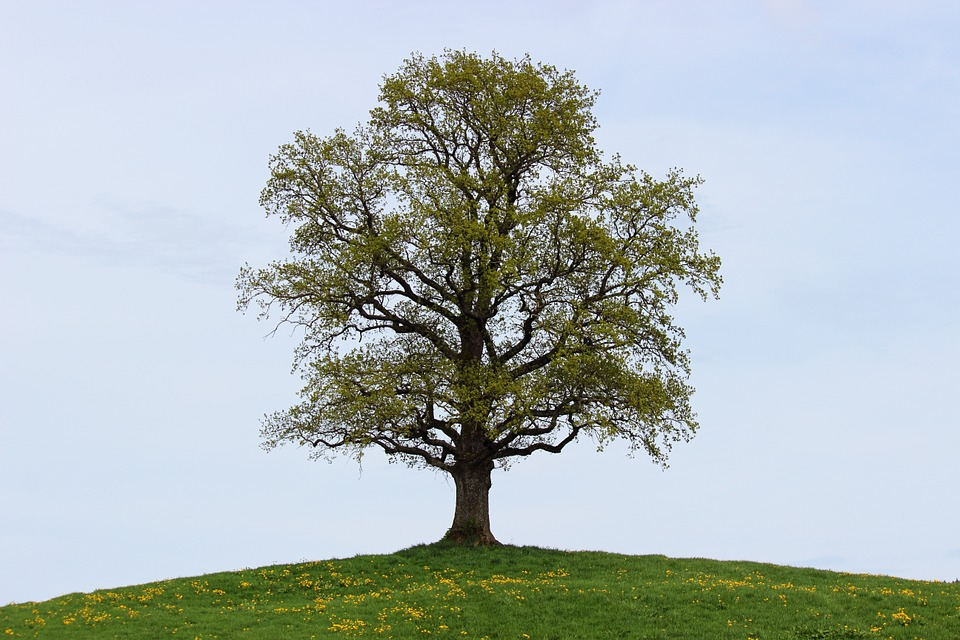 Where do flowers come from?
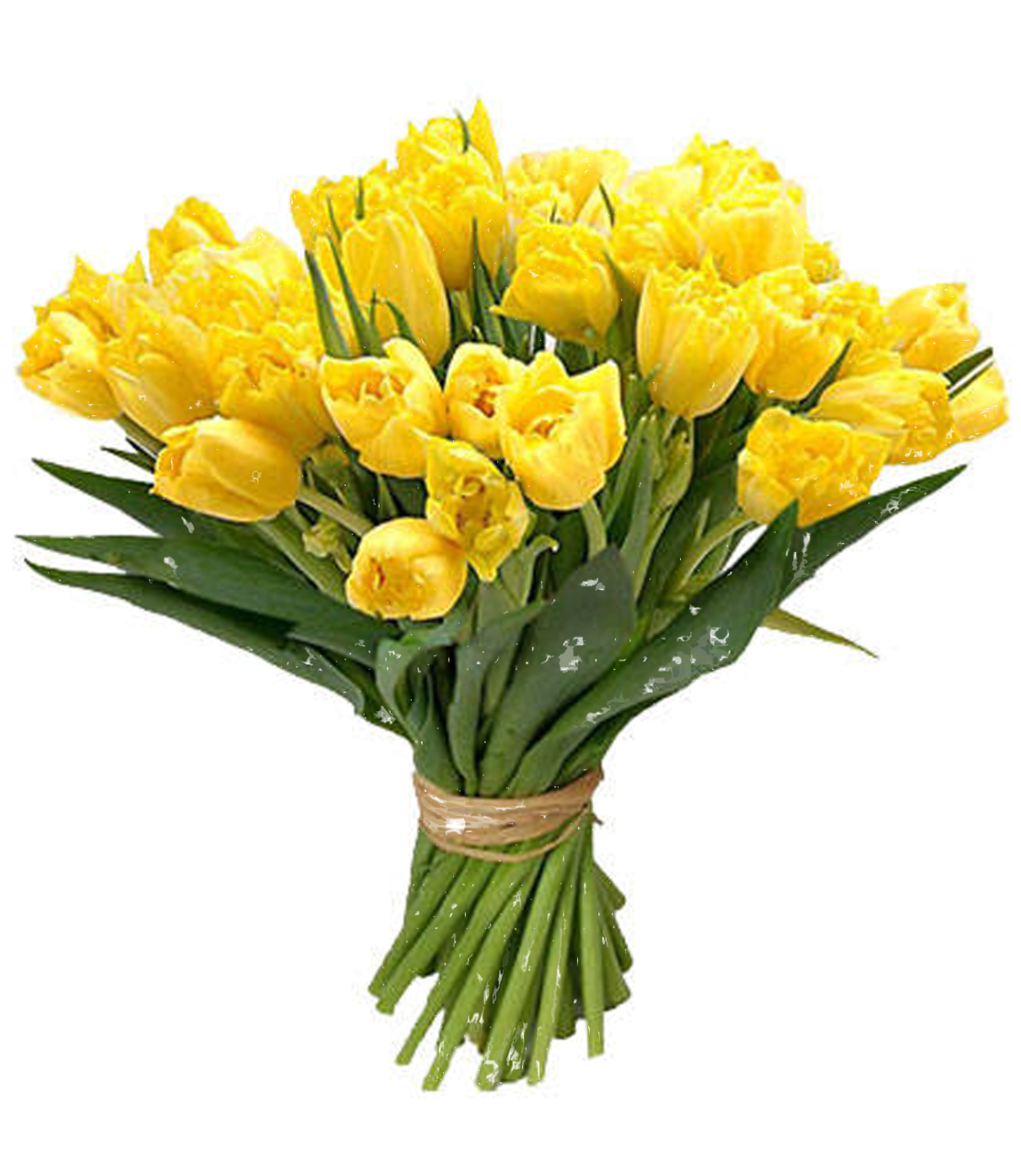 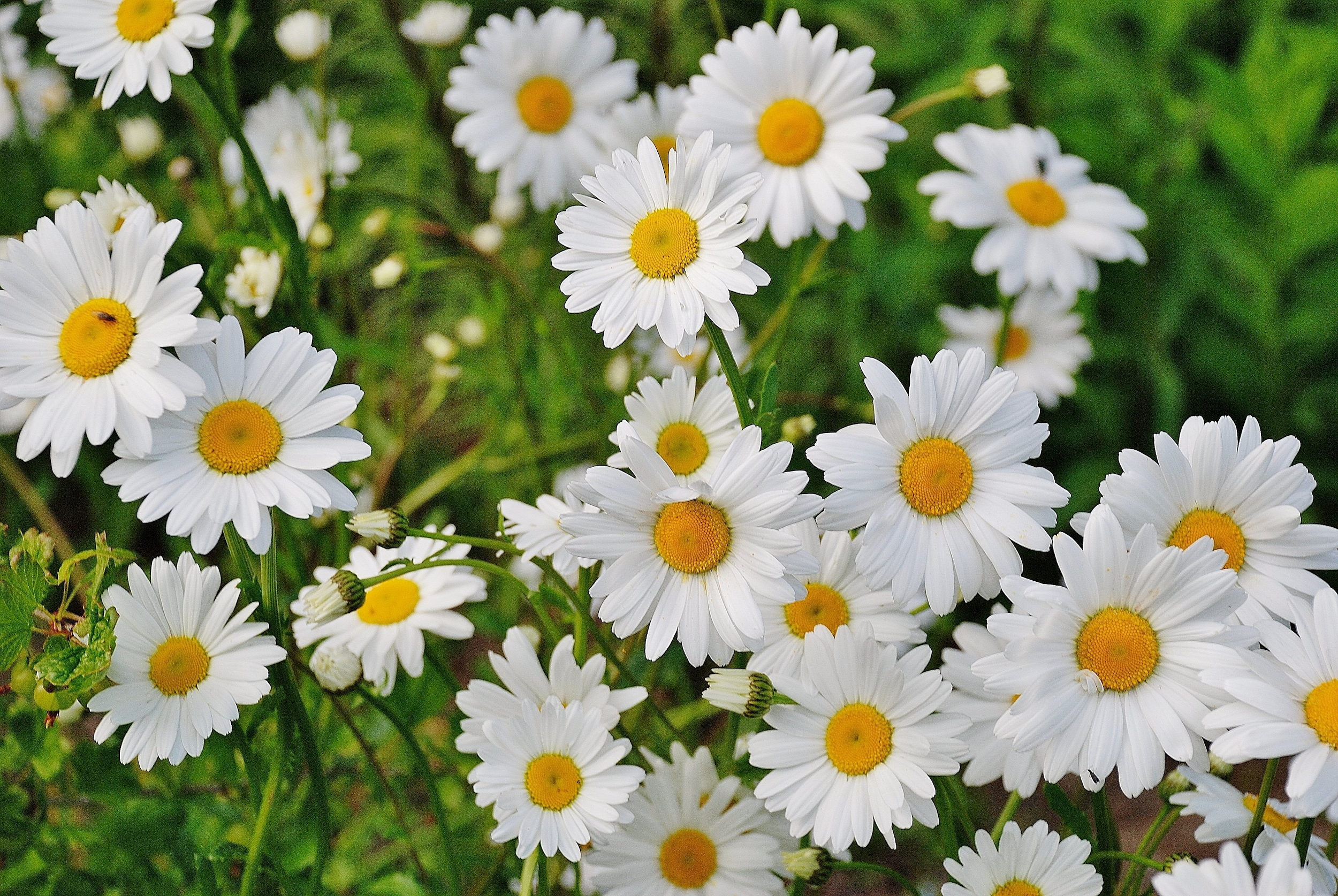 From a Plant or an Animal?
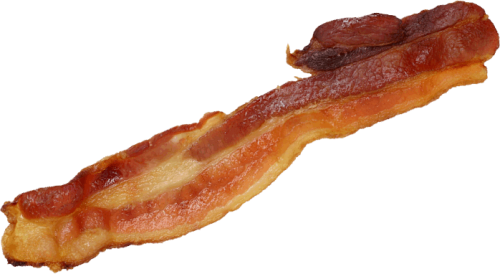 From a Plant or an Animal?
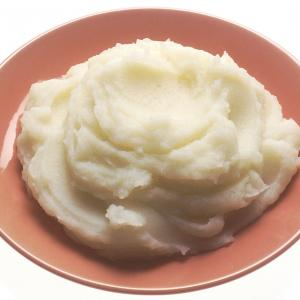 From a Plant or an Animal?
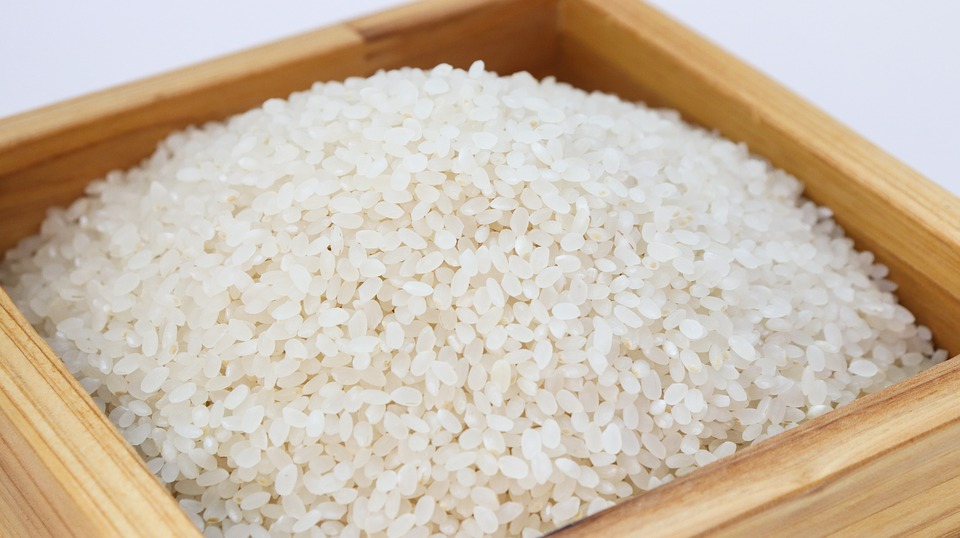 From a Plant or an Animal?
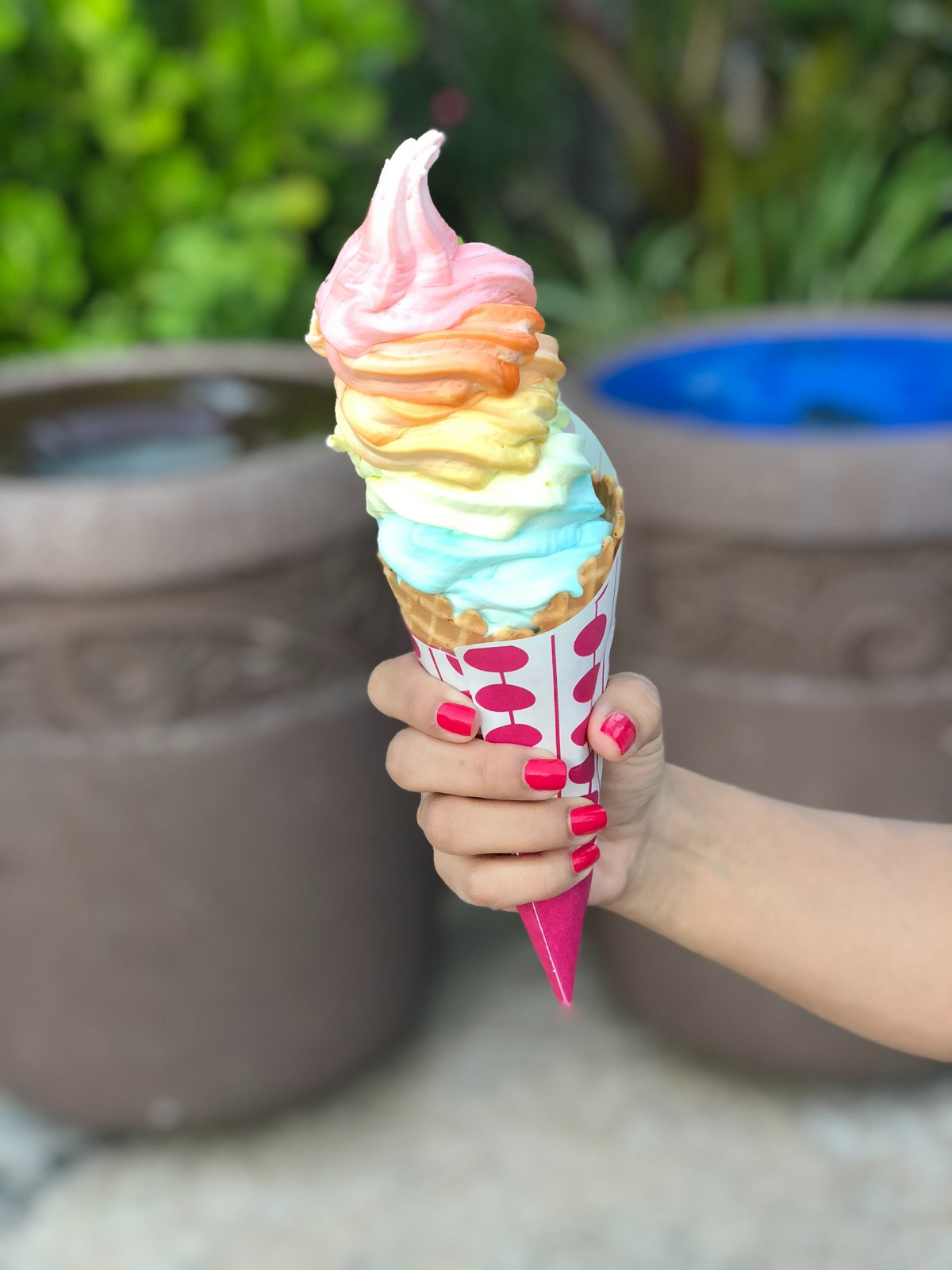 From a Plant or an Animal?
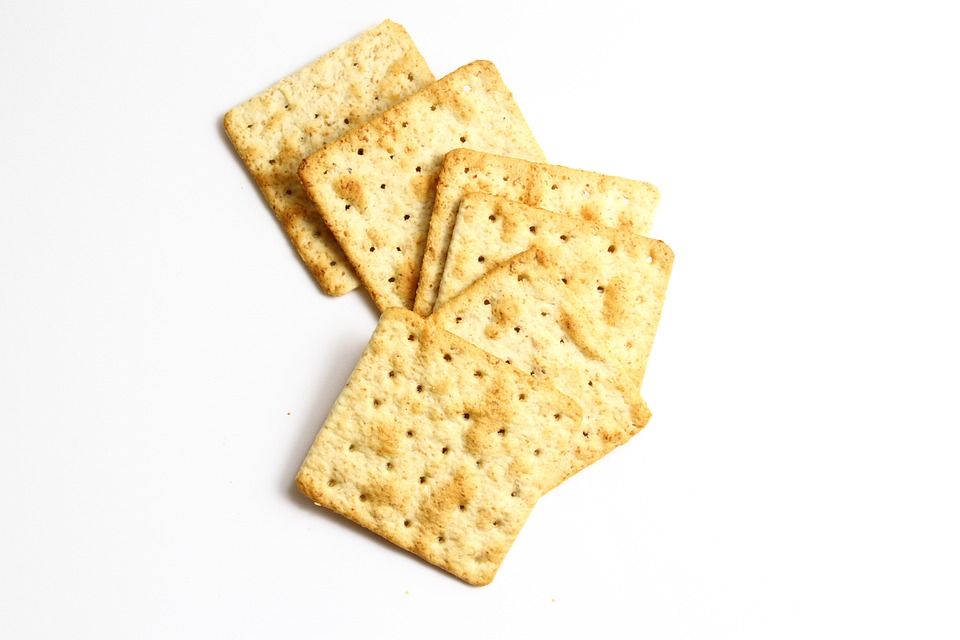 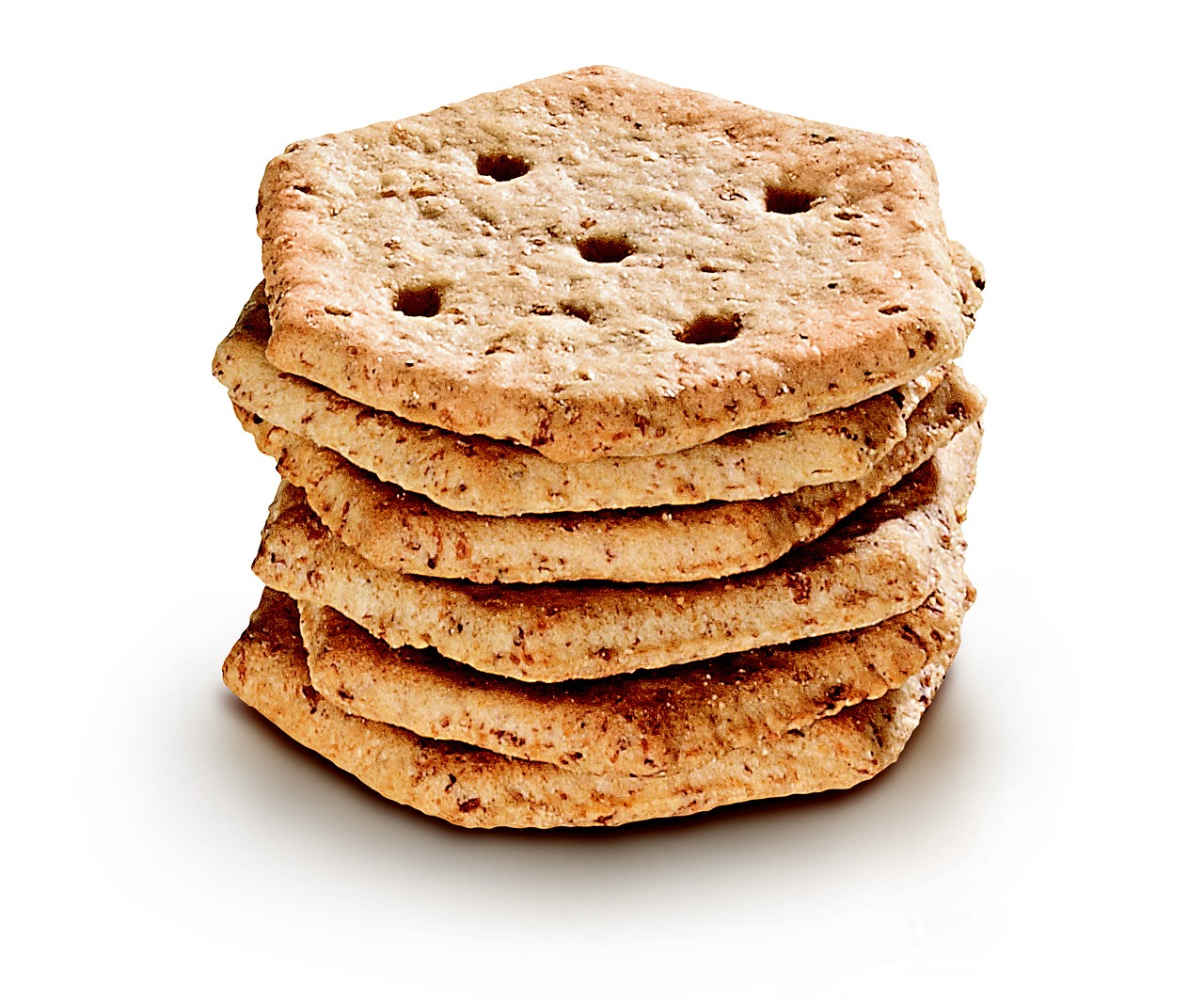 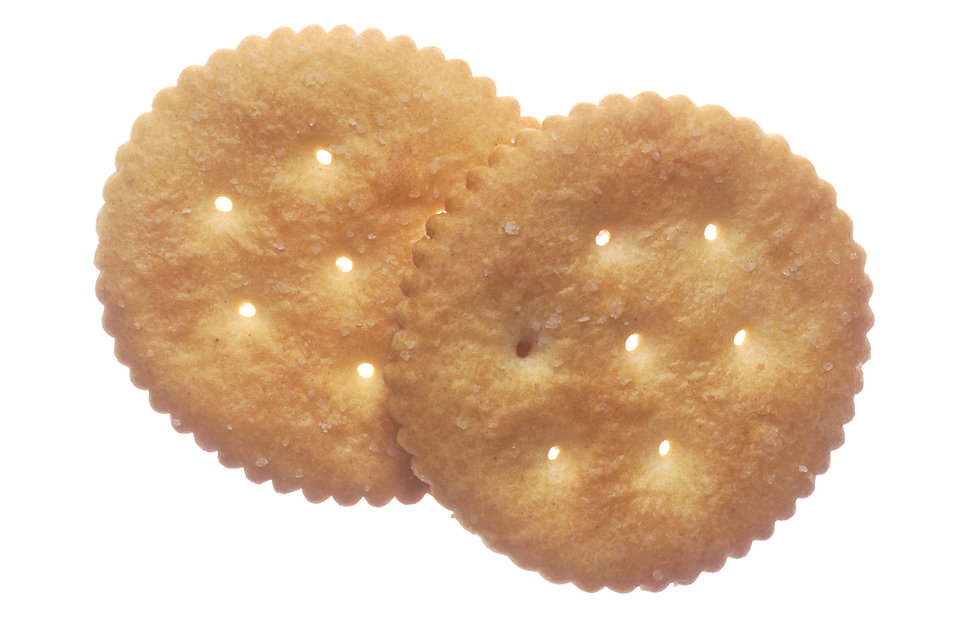 From a Plant or an Animal?
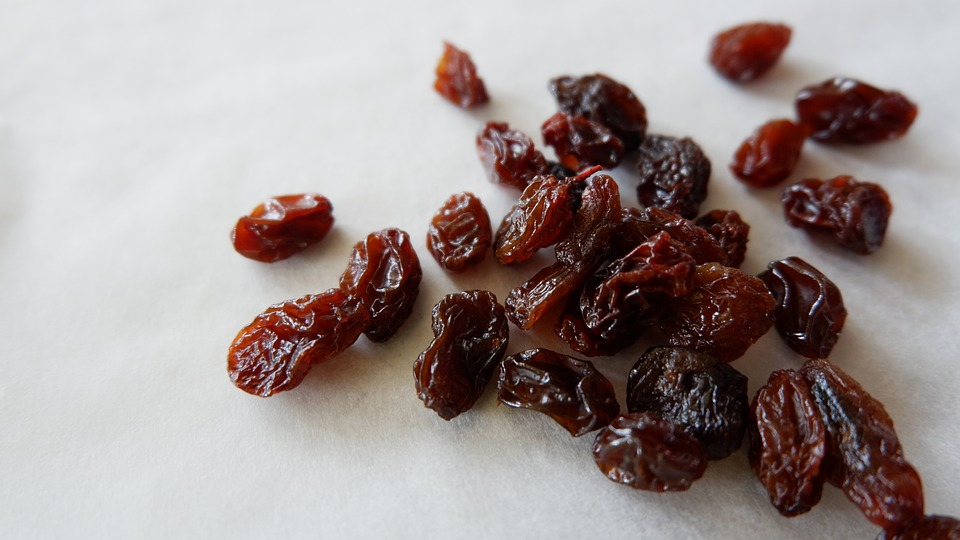 From a Plant or an Animal?
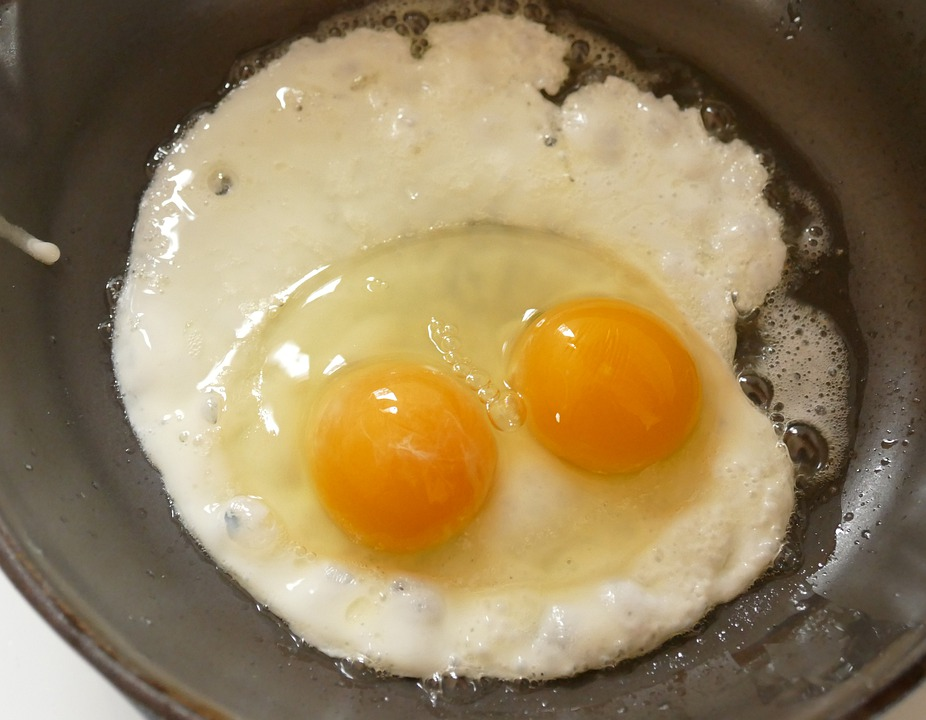 From a Plant or an Animal?
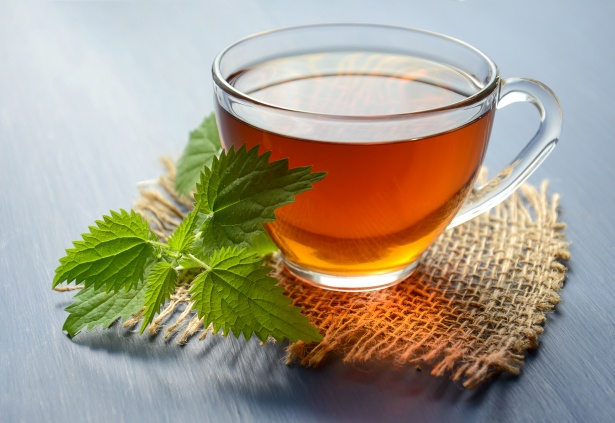 From a Plant or an Animal?
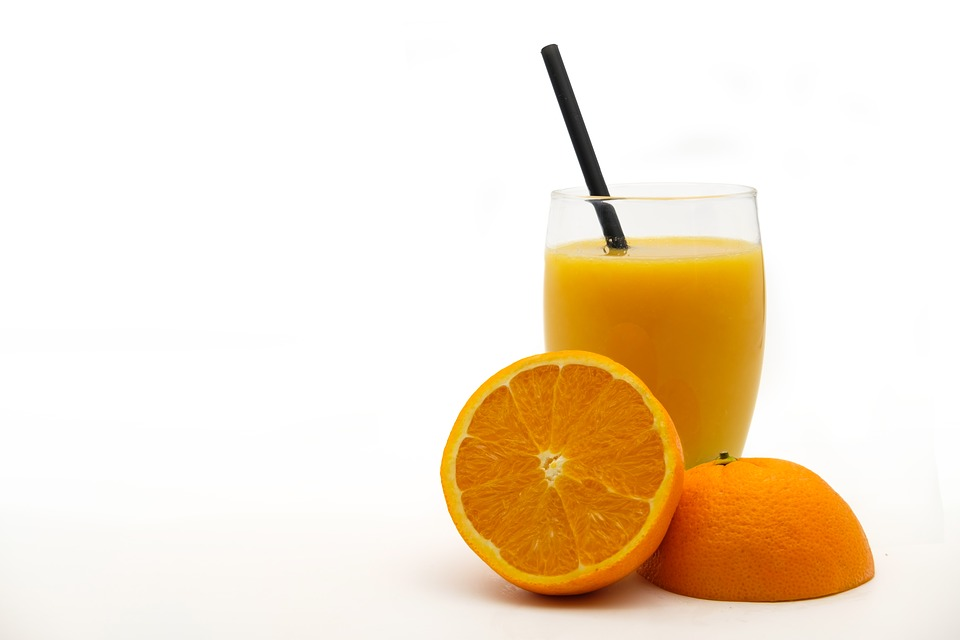 From a Plant or an Animal?
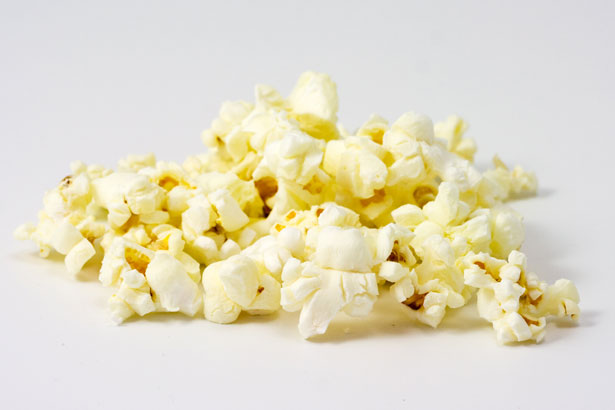 From a Plant or an Animal?
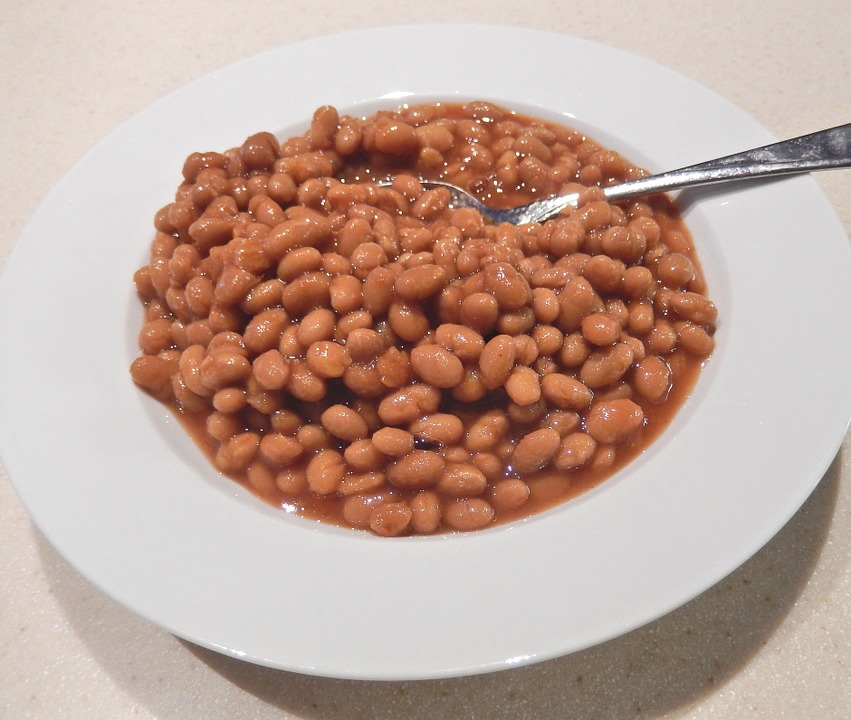 From a Plant or an Animal?
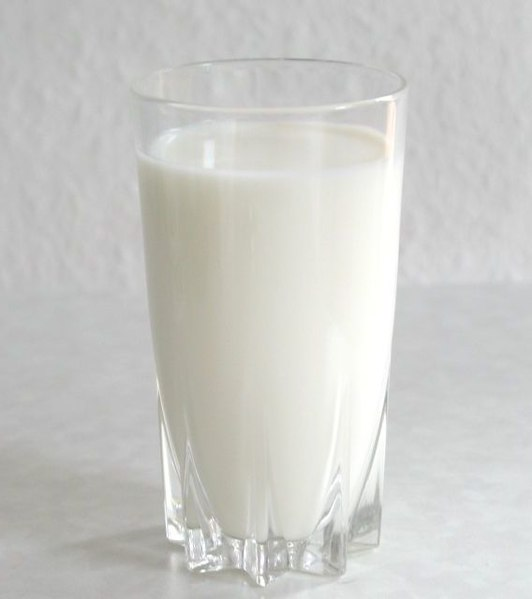 From a Plant or an Animal?
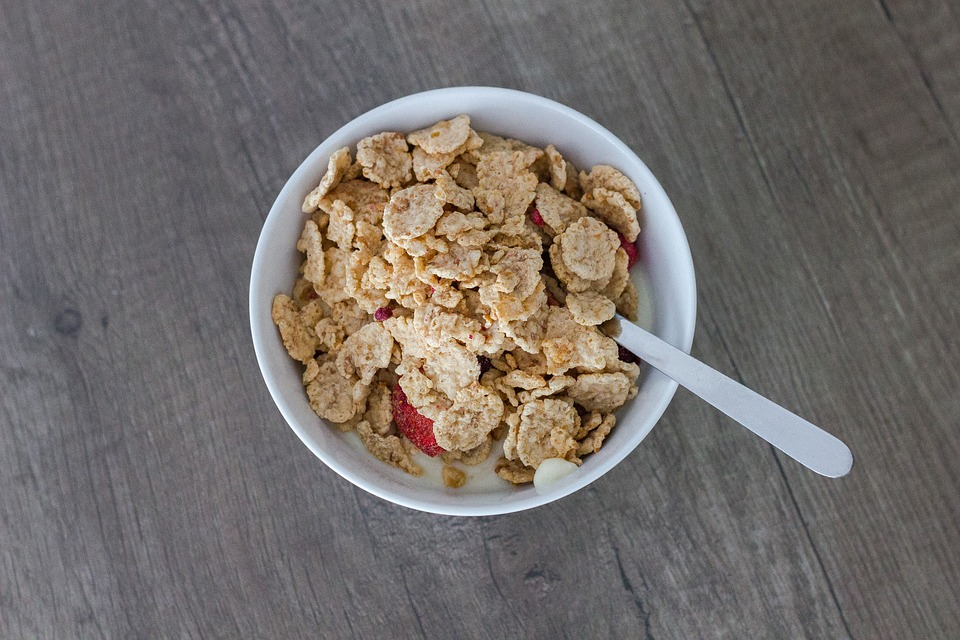 From a Plant or an Animal?
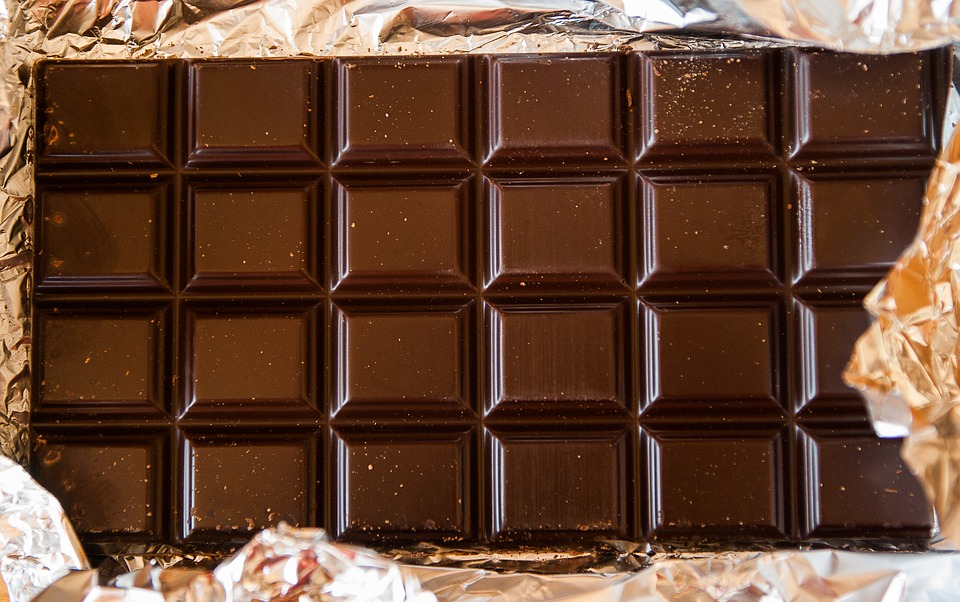 From a Plant or an Animal?
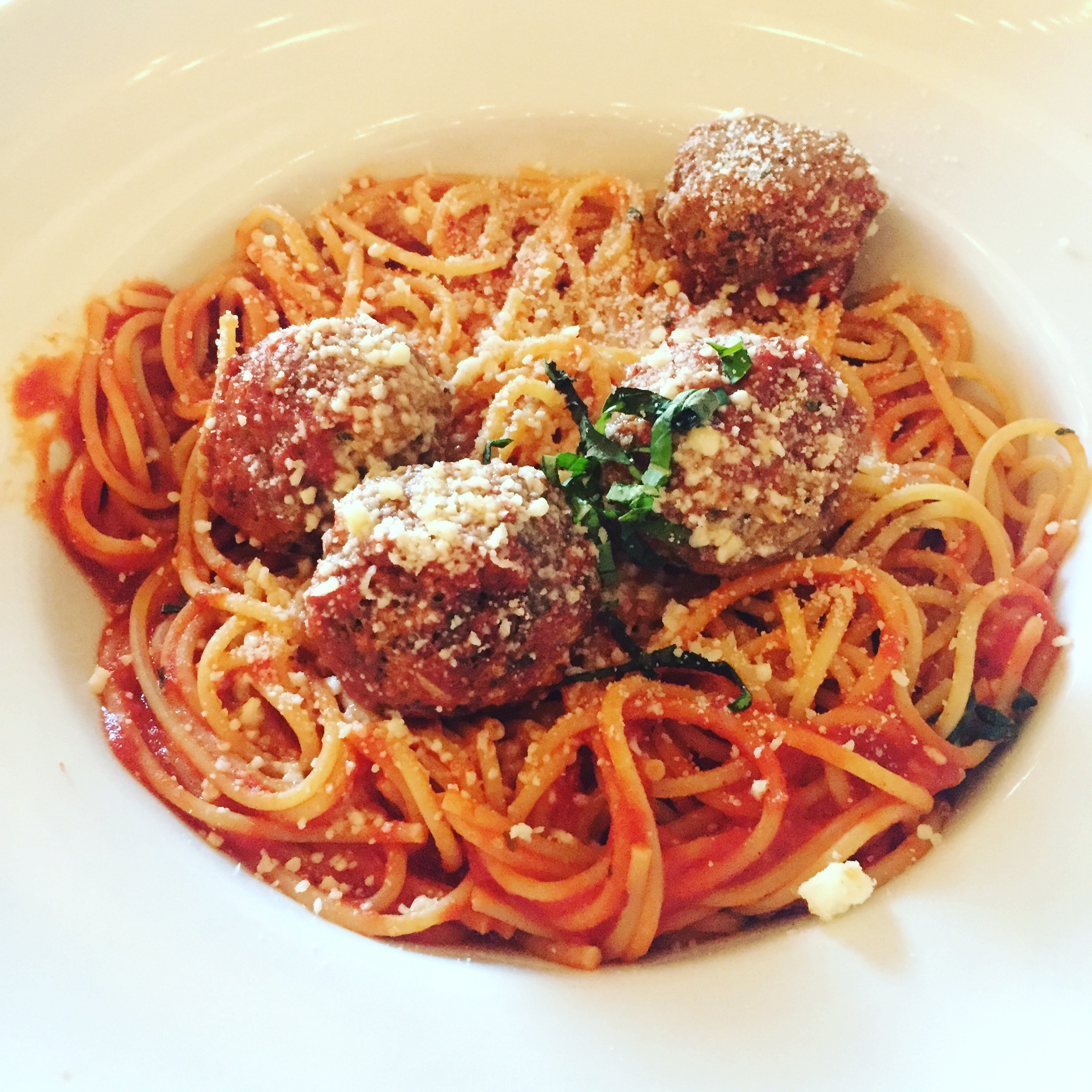